Welcome to the 11th Annual 
7
2017 Research Forum#SAA17RF
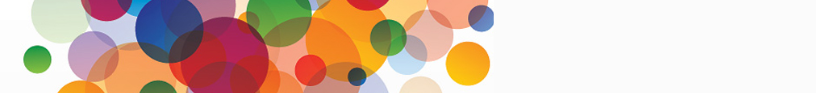 Thank you’s
SAA Staff
Research Forum Program Committee
Research Forum Coordinators 
– Tricia Patterson
– Greta Suiter
#SAA17RF
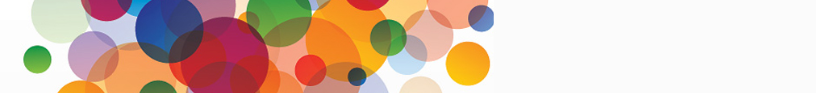 2017 RF Program Committee
Carolyn Hank
Ardys Kozbial
Nancy McGovern (co-chair/co-founder)
Gabby Redwine
Kari Smith
Heather Soyka (co-chair)
Helen Tibbo (co-founder)
Brad Westbrook
#SAA17RF
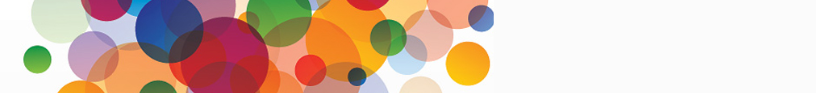 2017 RF Presenters
Platform Slides 
please load your slides into your session folder on the presentation laptop during the break before your session or during lunch
Poster Images
Please put your poster image into the posters folder on the desktop of the presentation laptop (or email it to Tricia…)
#SAA17RF
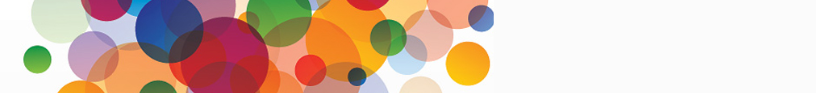 Agenda
Printed copies of the agenda are available 
full (and correct) version online
Abstracts and bios are available (as usual) on  the Research Forum website for 2017
 https://www2.archivists.org/am2017/research-forum-2017/agenda  
Slides and poster images will be added to the website as soon as we can … 
Great response to meeting theme submissions!
#SAA17RF
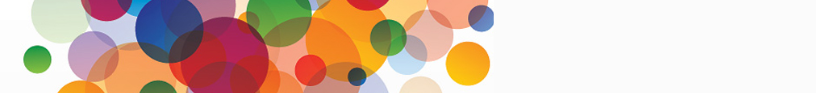 Proceedings
Slides and poster images will be added to the website (hopefully) by the end of August

Search box  for the Proceedings




Thanks to Matt Black!
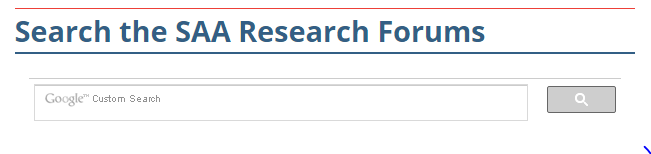 #SAA17RF
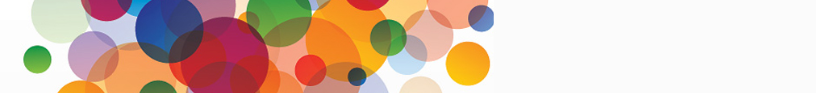 2017 Reports and Papers
Research reports, research papers, and peer-reviewed research papers are due

Oct 30

Submission information to follow …
#SAA17RF
After the Forum, watch for…
Proceedings being posted (slides and posters)!

Reports and papers submissions …
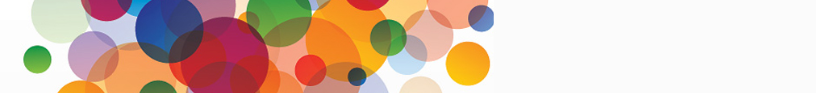 #SAA17RF